Σχεδιασμοσ και αξιολογηση εκπαιδευτικων προγραμματων(Mus 607)
ΚΑΡΑΝΙΚΟΛΑ ΖΩΗ
ΤΜΗΜΑ ΙΣΤΟΡΙΑΣ-ΑΡΧΑΙΟΛΟΓΙΑΣ
ΜΗ ΤΥΠΙΚΗ ΕΚΠΑΙΔΕΥΣΗ
ΟΡΙΣΜΟΙ
ΠΡΟΣΕΓΓΙΣΕΙΣ
ΑΛΛΗΛΕΠΙΚΑΛΥΨΕΙΣ
ΑΛΛΗΛΕΠΙΔΡΑΣΕΙΣ
ΟΡΙΣΜΟΙ ΜΗ ΤΥΠΙΚΗΣ ΕΚΠΑΙΔΕΥΣΗΣ
Η εκπαίδευση που δε λαμβάνει χώρα μέσα στο επίσημο/τυπικό εκπαιδευτικό σύστημα.
Η εκπαιδευτική διεργασία που είναι οργανωμένη έξω από το τυπικό εκπαιδευτικό σύστημα, συνήθως ανταποκρινόμενη σε μαθησιακές ανάγκες συγκεκριμένων πληθυσμιακών ομάδων (Jarvis, 2002).
Ως όρος απαντάται κυρίως στις αναπτυσσόμενες χώρες καθώς αποτέλεσε μέσο για την εφαρμογή πολιτικών που στόχευαν στην καταπολέμηση των ανισοτήτων τις οποίες δημιουργούσε το τυπικό εκπαιδευτικό σύστημα/ ή και αδυνατούσε να καλύψει.
ΙΣΤΟΡΙΚΗ ΑΝΑΔΡΟΜΗ
Ο πρώτος που ανέφερε τον όρο μη τυπική εκπαίδευση ήταν ο Phillip Hall Coombs το 1968.
Εκκινεί από την παραδοχή ότι η έννοια του εκπαιδευτικού συστήματος δεν περιορίζεται στις διάφορες βαθμίδες της τυπικής εκπαίδευσης, αλλά περιλαμβάνει συστηματικές εκπαιδευτικές δραστηριότητες/προγράμματα κι εκτός αυτής.
Η μη τυπική εκπαίδευση προσεγγίζεται ως κάθε οργανωμένη, συστηματική  εκπαιδευτική δραστηριότητα που πραγματοποιείται εκτός του πλαισίου του τυπικού εκπαιδευτικού συστήματος και απευθύνεται σε ενηλίκους και σε παιδιά.
ΠΑΡΑΔΕΙΓΜΑΤΑ ΜΗ ΤΥΠΙΚΗΣ ΕΚΠΑΙΔΕΥΣΗΣ
ΠΡΟΓΡΑΜΜΑΤΑ ΕΚΠΑΙΔΕΥΣΗΣ ΑΛΦΑΒΗΤΙΣΜΟΥ ΕΝΗΛΙΚΩΝ
ΠΡΟΓΡΑΜΜΑΤΑ ΕΠΑΓΓΕΛΜΑΤΙΚΗΣ ΚΑΤΑΡΤΙΣΗΣ ΕΚΤΟΣ ΤΟΥ ΤΥΠΙΚΟΥ ΣΥΣΤΗΜΑΤΟΣ
ΠΡΟΓΡΑΜΜΑΤΑ ΣΥΛΛΟΓΩΝ ΝΕΩΝ ΜΕ ΣΥΓΚΕΚΡΙΜΕΝΟΥΣ ΕΚΠΑΙΔΕΥΤΙΚΟΥΣ ΣΚΟΠΟΥΣ
ΠΡΟΓΡΑΜΜΑΤΑ ΚΟΙΝΟΤΙΚΗΣ ΕΚΠΑΙΔΕΥΣΗΣ ΠΟΥ ΑΦΟΡΟΥΝ ΣΤΗΝ ΥΓΕΙΑ, ΤΗ ΔΙΑΤΡΟΦΗ, ΤΟΝ ΟΙΚΟΓΕΝΕΙΑΚΟ ΠΡΟΓΡΑΜΜΑΤΙΣΜΟ, ΤΟΥΣ ΣΥΝΕΤΑΙΡΙΣΜΟΥΣ.
ΤΥΠΙΚΗ ΕΚΠΑΙΔΕΥΣΗ
Αυστηρά θεσμοθετημένο, χρονολογικά διαβαθμισμένο, ιεραρχικά δομημένο σύστημα. 
Η εκπαίδευση που παρέχεται στο πλαίσιο του τυπικού εκπαιδευτικού συστήματος οδηγεί στην απόκτηση πιστοποιητικών αναγνωρισμένων σε εθνικό επίπεδο από τις δημόσιες αρχές και αποτελεί μέρος της διαβαθμισμένης εκπαιδευτικής κλίμακας.
 Στην τυπική εκπαίδευση εντάσσεται και η γενική τυπική εκπαίδευση ενηλίκων. (Ν. 3879/2010, αρ. 2)
ΑΤΥΠΗ ΕΚΠΑΙΔΕΥΣΗ
Οι μαθησιακές δραστηριότητες που λαμβάνουν χώρα εκτός οργανωμένου εκπαιδευτικού πλαισίου, σε όλη τη διάρκεια της ζωής του ανθρώπου, στο πλαίσιο του ελεύθερου χρόνου ή επαγγελματικών, κοινωνικών και πολιτιστικών δραστηριοτήτων.
 Περιλαμβάνει τις κάθε είδους δραστηριότητες αυτομόρφωσης, όπως η αυτομόρφωση με έντυπο υλικό ή μέσω διαδικτύου ή με χρήση ηλεκτρονικού υπολογιστή ή ποικίλων εκπαιδευτικών υποδομών, καθώς και τις γνώσεις, δεξιότητες και ικανότητες που αποκτά το άτομο από την επαγγελματική εμπειρία του. (Ν.3879/2010, αρ. 2)
ΑΤΥΠΗ ΕΚΠΑΙΔΕΥΣΗ…
Με την άτυπη εκπαίδευση το άτομο συσσωρεύει γνώσεις, δεξιότητες, στάσεις και αντιλήψεις από τις καθημερινές εμπειρίες και την έκθεση στο περιβάλλον (σπίτι, εργασία, παιχνίδι, παράδειγμα και στάσεις συγγενών και φίλων, ταξίδια, ανάγνωση εφημερίδων, βιβλίων, άκουσμα ραδιοφώνου, παρακολούθηση τηλεόρασης κτλ).
ΕΠΙΚΑΛΥΨΗ
Υπάρχει σημαντική αλληλεπίδραση και επικάλυψη ανάμεσα στους τρεις τύπους εκπαίδευσης. 
Ο όρος «άτυπη εκπαίδευση» εμπεριέχει μια εσωτερική αντίφαση, καθώς ως εκπαίδευση νοείται η οργανωμένη και σχεδιασμένη μάθηση.
Από το 1982 και μετά ο Ahmed αναφέρεται πλέον στην άτυπη μάθηση και όχι στην άτυπη εκπαίδευση.
Συναφεισ οροι
Δια βίου μάθηση (Life Long Learning)
Όλες οι μορφές μαθησιακών δραστηριοτήτων στη διάρκεια της ζωής του ανθρώπου,  που αποσκοπούν στην απόκτηση ή την ανάπτυξη γνώσεων, δεξιοτήτων και ικανοτήτων, οι οποίες συμβάλλουν στη διαμόρφωση μιας ολοκληρωμένης προσωπικότητας, στην επαγγελματική ένταξη και εξέλιξη του ατόμου, στην κοινωνική συνοχή, στην ανάπτυξη της ικανότητας ενεργού συμμετοχής στα κοινά και στην κοινωνική, οικονομική και πολιτιστική ανάπτυξη. Περιλαμβάνει την τυπική εκπαίδευση, τη μη τυπική εκπαίδευση και την άτυπη μάθηση. (Ν. 3879/2010, αρ. 2)
ΣΥΝΑΦΕΙΣ ΟΡΟΙ
Επαγγελματική κατάρτιση
Εστιάζει στην άμεση ανταπόκριση στις ανάγκες της αγοράς εργασίας ενισχύοντας τις προοπτικές απασχόλησης. 
Η Επαγγελματική Κατάρτιση διαχωρίζεται στην  Αρχική Επαγγελματική Κατάρτιση και στη Συνεχιζόμενη Επαγγελματική Κατάρτιση.
ΣΥΝΑΦΕΙΣ ΟΡΟΙ
Αρχική επαγγελματική εκπαίδευση & κατάρτιση
Είναι η γενική ή επαγγελματική εκπαίδευση και κατάρτιση που παρέχεται στο πλαίσιο του συστήματος αρχικής εκπαίδευσης, συνήθως πριν από την έναρξη της επαγγελματικής ζωής. 
Στην αρχική κατάρτιση εμπίπτουν και ορισμένες περιπτώσεις κατάρτισης μετά την έναρξη της επαγγελματικής ζωής (π.χ. επανακατάρτιση). 
Η αρχική εκπαίδευση και κατάρτιση μπορεί να πραγματοποιηθεί σε οποιοδήποτε επίπεδο της γενικής ή της επαγγελματικής εκπαιδευτικής (είτε πρόκειται για πλήρη φοίτηση σε σχολή είτε για εναλλασσόμενη κατάρτιση) πορείας ή μαθητείας (Cedefop, 2008).
ΣΥΝΑΦΕΙΣ ΟΡΟΙ
Συνεχιζόμενη επαγγελματική εκπαίδευση & κατάρτιση 
Εκπαίδευση ή κατάρτιση που πραγματοποιείται μετά την Αρχική Εκπαίδευση ή την ένταξη στην εργασία και η οποία αποσκοπεί στη βελτίωση ή την αναβάθμιση γνώσεων ή/και ικανοτήτων, στην απόκτηση νέων δεξιοτήτων για την αλλαγή καριέρας ή την επανακατάρτιση και στη συνέχιση της προσωπικής ή επαγγελματικής ανάπτυξης. 
H συνεχιζόμενη εκπαίδευση και κατάρτιση είναι μέρος της δια βίου μάθησης και μπορεί να περιλαμβάνει οποιοδήποτε είδος εκπαίδευσης (γενική, εξειδικευμένη ή επαγγελματική, τυπική ή μη τυπική, κτλ.). 
Είναι ουσιώδους σημασίας για την απασχολησιμότητα των ατόμων. (Cedefop, 2004).
ΣΥΝΑΦΕΙΣ ΟΡΟΙ
Γενική εκπαίδευση ενηλίκων
Περιλαμβάνει όλες τις οργανωμένες μαθησιακές δραστηριότητες που απευθύνονται σε ενηλίκους και στοχεύουν στον εμπλουτισμό γνώσεων, στην ανάπτυξη και βελτίωση ικανοτήτων και δεξιοτήτων, στην ανάπτυξη της προσωπικότητας του ατόμου και της ιδιότητας του ενεργού πολίτη, καθώς και στην άμβλυνση των μορφωτικών και κοινωνικών ανισοτήτων. Παρέχεται από φορείς της τυπικής εκπαίδευσης και από φορείς της μη τυπικής εκπαίδευσης (Ν. 3879/2010, αρ. 2)
 Δια βίου συμβουλευτική
Η επιστημονική βοήθεια, στήριξη και ενδυνάμωση που παρέχεται στα άτομα στο πλαίσιο της δια βίου μάθησης, έτσι ώστε να προσδιορίζουν και να επιτυγχάνουν τους προσωπικούς και τους επαγγελματικούς στόχους τους. (Ν. 3879/2010, αρ. 2)
ΣΥΝΑΦΕΙΣ ΟΡΟΙ
Επιμόρφωση
Το σύνολο των δραστηριοτήτων και διαδικασιών που συνδέονται με τη σύλληψη, τον σχεδιασμό και την εφαρμογή ειδικών προγραμμάτων, που έχουν ως πρωταρχικό σκοπό τον εμπλουτισμό, την αναβάθμιση και την περαιτέρω ανάπτυξη των ακαδημαϊκών – θεωρητικών ή πρακτικών επαγγελματικών και προσωπικών ενδιαφερόντων, ικανοτήτων, γνώσεων και δεξιοτήτων (Μαυρογιώργος, 1999).
ΣΥΝΑΦΕΙΣ ΟΡΟΙ
Εξ Αποστάσεως Εκπαίδευση (Distance Education)
Ο όρος εξ αποστάσεως εκπαίδευση χρησιμοποιείται για να περιγράψει τις εκπαιδευτικές δραστηριότητες κατά τις οποίες ο εκπαιδευόμενος βρίσκεται σε μια φυσική απόσταση από τον εκπαιδευτή του και χρησιμοποιεί κάποιας μορφής τεχνολογία (κατά βάση Η/Υ) για να επικοινωνήσει μαζί του και να έχει πρόσβαση στο εκπαιδευτικό υλικό. 
Σήμερα, η εξ αποστάσεως εκπαίδευση υλοποιείται σχεδόν αποκλειστικά με την υποστήριξη του υπολογιστή και συγκεκριμένα σε διαδικτυακό περιβάλλον. 
Για τον λόγο αυτόν, τείνει να είναι ταυτόσημη με την έννοια της ηλεκτρονικής μάθησης (e-learning).
ΑΝΑΓΚΑΙΟΤΗΤΑ ΔΙΑ ΒΙΟΥ ΜΑΘΗΣΗΣ ΚΑΙ ΕΚΠΑΙΔΕΥΣΗΣ
ΠΑΓΚΟΣΜΙΟΠΟΙΗΣΗ
ΚΟΙΝΩΝΙΑ ΠΛΗΡΟΦΟΡΙΑΣ
ΕΠΙΣΤΗΜΟΝΙΚΟΣ ΤΕΧΝΟΛΟΓΙΚΟΣ ΠΟΛΙΤΙΣΜΟΣ
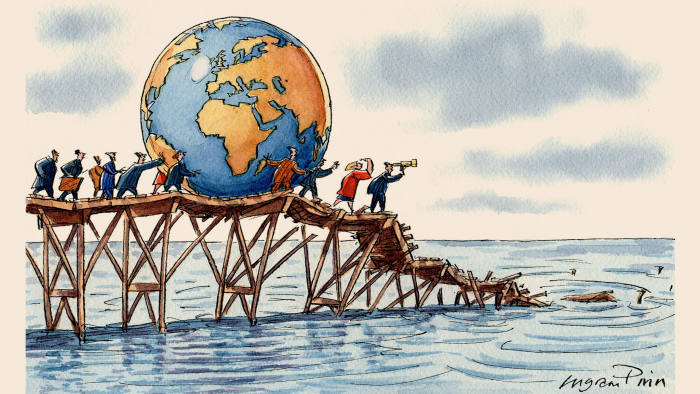 ΠΥΛΩΝΕΣ ΔΙΑ ΒΙΟΥ ΕΚΠΑΙΔΕΥΣΗΣ
Μαθαίνω πώς να αποκτώ γνώση, συνδυάζοντας μια πλατιά γενική παιδεία με τη δυνατότητα εμβάθυνσης σε ορισμένα θέματα.
Μαθαίνω να ενεργώ με τέτοιο τρόπο ώστε να αποκτώ όχι μόνο επαγγελματική κατάρτιση αλλά και γενικότερα τη δυνατότητα να αντιμετωπίζω διάφορες καταστάσεις και αν εργάζομαι αρμονικά σε ομάδες.
Μαθαίνω να συμβιώνω κατανοώντας τους άλλους και έχοντας επίγνωση των κοινωνικών αλληλεξαρτήσεων, με σεβασμό απέναντι στις αξίες του πλουραλισμού, της αμοιβαίας κατανόησης και της ειρήνης.
Μαθαίνω να ζω με τέτοιο τρόπο ώστε να αναπτύσσω την προσωπικότητά μου και να μπορώ να ενεργώ με αυτονομία, κρίση και προσωπική υπευθυνότητα (UNESCO, 1999).
Ιστορικη αναδρομη στην εκπαιδευση ενηλικων στην ελλαδα
Η εκπαίδευση ενηλίκων συμπεριλαμβάνεται στις προτάσεις του Πλάτωνα για την ιδεατή Πολιτεία, υπήρξε ιδεώδες της Γαλλικής Επανάστασης και συνδέθηκε με τις κοινωνικο-οικονομικές διεκδικήσεις του εργατικού κινήματος στην Αγγλία. 
Στην Ελλάδα πριν το 1980 υπήρξε ένας κρατικός μηχανισμός αντιμετώπισης του αναλφαβητισμού. 
Αρχικά από τον 19ο αι. και μετά λειτούργησε με τη  μορφή νυχτερινών σχολείων και μαθημάτων αλφαβητισμού (π.χ. μαθήματα Φιλολογικού Συνδέσμου Παρνασσού).
Στο πλαισιο:
ΑΝΑΒΑΘΜΙΣΗΣ ΤΟΥ ΜΟΡΦΩΤΙΚΟΥ ΕΠΙΠΕΔΟΥ ΤΩΝ ΕΛΛΗΝΩΝ.
ΑΦΟΜΟΙΩΣΗΣ ΤΩΝ ΠΛΗΘΥΣΜΩΝ ΠΟΥ ΕΦΤΑΝΑΝ ΣΤΗ ΧΩΡΑ ΜΑΣ ΣΤΙΣ ΑΡΧΕΣ ΤΟΥ 20ου αι. Ή ΤΩΝ ΜΕΙΟΝΟΤΗΤΩΝ ΠΟΥ ΠΑΡΕΜΕΙΝΑΝ ΜΕΤΑ ΤΙΣ ΑΝΤΑΛΛΑΓΕΣ ΠΛΗΘΥΣΜΩΝ.
ΟΙ ΕΝΗΛΙΚΟΙ ΑΝΑΛΦΑΒΗΤΟΙ ΑΝΤΙΜΕΤΩΠΙΖΟΝΤΑΝ ΩΣ ΜΕΙΩΜΕΝΗΣ ΝΟΗΜΟΣΥΝΗΣ ΚΑΙ ΙΚΑΝΟΤΗΤΩΝ ΑΤΟΜΑ!!!
ΠΡΟΓΡΑΜΜΑΤΑ ΕΚΠΑΙΔΕΥΣΗΣ ΕΝΗΛΙΚΩΝ
ΣΧΟΛΗ ΤΗΣ ΛΕΡΟΥ
ΣΧΟΛΕΙΟ ΠΑΓΚΡΑΤΙΟΥ
ΤΑ ΣΠΙΤΙΑ ΤΟΥ ΠΑΙΔΙΟΥ
ΣΧΟΛΕΣ ΤΑΠΗΤΟΥΡΓΙΑΣ, ΚΕΝΤΗΜΑΤΟΣ, ΛΑΪΚΗΣ ΤΕΧΝΗΣ ΤΗΣ ΦΡΕΙΔΕΡΙΚΗΣ
ΚΕΝΤΡΑ ΕΠΙΜΟΡΦΩΣΗΣ ΚΑΤΑ ΤΗ ΔΙΔΑΚΤΟΡΙΑ
ΟΡΓΑΝΩΝΟΝΤΑΙ ΚΑΙ ΥΛΟΠΟΙΟΥΝΤΑΙ ΚΥΡΙΩΣ ΑΠΟ ΦΟΡΕΙΣ ΚΟΙΝΩΝΙΚΗΣ ΠΡΟΝΟΙΑΣ ΜΕ ΕΜΦΑΣΗ ΣΤΗ ΓΛΩΣΣΟΜΑΘΕΙΑ, ΤΗΝ ΕΚΜΑΘΗΣΗ ΜΙΑΣ ΤΕΧΝΗΣ ΚΑΙ ΤΗΝ ΕΜΦΥΣΗΣΗ ΣΥΓΚΕΚΡΙΜΕΝΩΝ ΚΟΙΝΩΝΙΚΩΝ ΚΑΙ ΙΔΕΟΛΟΓΙΚΩΝ ΑΡΧΩΝ ΚΑΙ ΑΞΙΩΝ
ΣΧΟΛΗ ΛΕΡΟΥ
ΤΕΧΝΙΚΕΣ ΣΧΟΛΕΣ
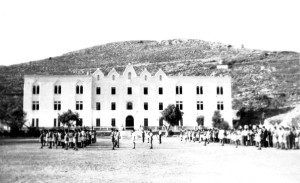 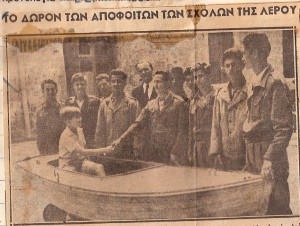 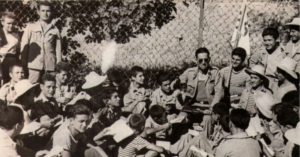 ΧΑΡΑΚΤΗΡΙΣΤΙΚεσ περιοδοι  ΕΚΠΑΙΔΕΥΣΗΣ ΕΝΗΛΙΚΩΝ
1945-1974: προάγει τα αθάνατα ελληνοχριστιανικά ιδεώδη, τη θρησκεία, την οικογένεια και την «υγιή» πολιτική συνείδηση της μη κομουνιστικής θεώρησης της κοινωνίας και της οικονομίας (Βεργίδης, 1995, 1999).
Μεταπολίτευση: αντιμετώπιση αναλφαβητισμού, απόκτηση προσόντων, ένταξη εργατικού δυναμικού στο παραγωγικό σύστημα της χώρας. Φορείς επιμόρφωσης: ΝΕΛΕ, ΔΗΜΗΤΡΑ, Γραμματεία Λαϊκής Επιμόρφωσης με στόχο τη συμπληρωματική κατάρτιση.
ΧΑΡΑΚΤΗΡΙΣΤΙΚεσ περιοδοι  ΕΚΠΑΙΔΕΥΣΗΣ ΕΝΗΛΙΚΩΝ
1981: χρονιά ορόσημο (ένταξη Ελλάδας στην ΕΟΚ, Ευρωπαϊκή Οικονομική Κοινότητα).
Η εκπαίδευση ενηλίκων ακολουθεί τη στρατηγική της επιστημονικής εξειδίκευσης στελεχών του δημοσίου ή και ιδιωτικού τομέα και της ενδοϋπηρεσιακής κατάρτισης.
1997: θεσμοθέτηση των Σχολείων Δεύτερης Ευκαιρίας (ΣΔΕ), τα οποία απευθύνονται σε έναν μεγάλο αριθμό πολιτών άνω των 18 ετών που δεν έχουν ολοκληρώσει την υποχρεωτική εκπαίδευση.
Δεκαετία 1990: έμφαση στην κατάρτιση και την εργασιακή πορεία του ατόμου, απόκτηση επαγγελματικών δεξιοτήτων για την αντιμετώπιση της ανεργίας, προσωπική ανάπτυξη, μείωση φτώχειας και του κοινωνικού αποκλεισμού.
Προβληματα-δυσλειτουργιεσ
Τα προγράμματα μετατράπηκαν σε ένα εναλλακτικό είδος επιδότησης της ανεργίας.
Σημειώθηκε σημαντική έλλειψη συνολικότερου σχεδιασμού, συντονισμού και οργάνωσης από τις αρμόδιες υπηρεσίες.
Αποτελέσματα ασαφή και αμφίβολα.
Έλλειψη θεσμικού πλαισίου και μηχανισμών ανάθεσης, ελέγχου, κριτηρίων ποιότητας, εποπτείας και αξιολόγησης.
ΠΡΟΒΛΗΜΑΤΑ-ΔΥΣΛΕΙΤΟΥΡΓΙΕΣ
Έλλειψη σε αριθμό και σε εξειδίκευση στους εκπαιδευτές ενηλίκων.
Έλλειψη ερευνών διερεύνησης αναγκών της αγοράς εργασίας. 
Οι επιλογές θεματικών και ειδικοτήτων είχαν ως γνώμονα την απόκτηση επαγγελματικών και εξειδικευμένων δεξιοτήτων, υποβαθμίζοντας τους υπόλοιπους στόχους της Εκπαίδευσης ενηλίκων, όπως η προσωπική ανάπτυξη, η ανάπτυξη κοινωνικής και πολιτικής συμμετοχής, η πολιτιστική ανάπτυξη.
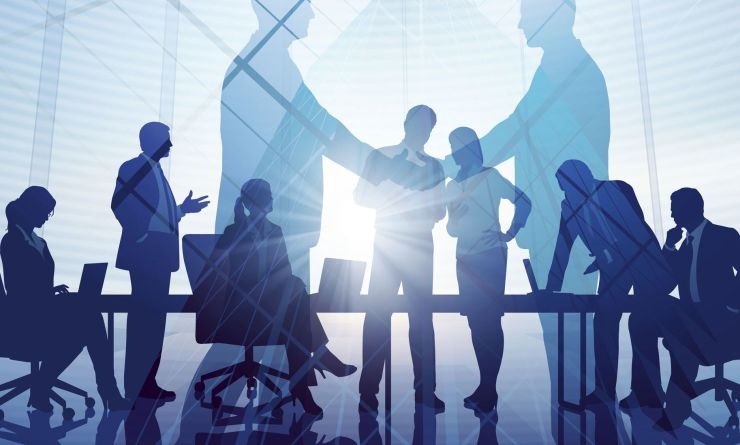 Η εκπαιδευση ενηλικων σημερα
Παρέχει ευκαιρίες μάθησης σε περισσότερες πληθυσμιακές ομάδες:
Εργαζόμενοι
Στελέχη
Εκπαιδευτικοί
Επιστήμονες
Νέοι
Άνεργοι
Άτομα με αναπηρία
Άτομα που κινδυνεύουν με αποκλεισμό.
ΕυρωπαΪκΗ ΑτζΕντΑ για την ΕκπαΙδευση και ΚατΑρτιση ΕνηλΙκων
Ο κύριος στόχος του έργου είναι η στήριξη συγκεκριμένων δραστηριοτήτων που θα αυξήσουν σημαντικά το ποσοστό συμμετοχής των ενηλίκων με χαμηλά προσόντα στη Δια Βίου Μάθηση και  θα ενισχύσουν τις βασικές δεξιότητές τους . 
Αυτό θα επιτευχθεί μέσω υψηλής ποιότητας προγραμμάτων εκπαίδευσης ενηλίκων, όπως τα μαζικά ανοικτά ηλεκτρονικά μαθήματα (MOOC), τα οποία θα παρέχονται από τα Σχολεία Δεύτερης Ευκαιρίας (ΣΔΕ), τα Ινστιτούτα Επαγγελματικής Εκπαίδευσης και Κατάρτισης (IEK) και τα Κέντρα Δια Βίου Μάθησης (KΔΒΜ).
ΕυρωπαικΗ ΑτζΕντΑ για την ΕκπαΙδευση και ΚατΑρτιση ΕνηλΙκων
Οι δραστηριότητες που οδηγούν στην επίτευξη του προαναφερθέντος στόχου θα οδηγούν  σε 2 κύρια αποτελέσματα: (α) τον σχεδιασμό και την υλοποίηση ενός MOOC  για εκπαιδευτές ενηλίκων και β) τον σχεδιασμό και την εφαρμογή  ενός  MOOC σχετικά με τις βασικές δεξιότητες.
Δεδομένου ότι κάθε χώρα της ΕΕ είναι υπεύθυνη για τα δικά της συστήματα εκπαίδευσης και κατάρτισης, όσον αφορά την Ελλάδα, θα υποστηριχθούν συγκεκριμένες δραστηριότητες με στόχο την επίτευξη των ακόλουθων στόχων σε εθνικό επίπεδο:
Προώθηση προγραμμάτων υψηλής εκπαίδευσης για ενηλίκους με την προσφορά πιστοποιημένων MOOC για εκπαιδευτικούς που επιθυμούν να παρακολουθήσουν να πιστοποιηθούν ως «Εκπαιδευτές Ενηλίκων»
Προσφορά πιστοποιημένων MOOC για την ενίσχυση των βασικών δεξιοτήτων.
ΚΥΡΙΟΙ ΠΑΡΟΧΟΙ ΕΚΠΑΙΔΕΥΣΗΣ ΕΝΗΛΙΚΩΝ
Το Υπουργείο Παιδείας και Θρησκευμάτων εποπτεύει μια σειρά από δημόσιους φορείς που παρέχουν  εκπαίδευση και κατάρτιση ενηλίκων:
Σχολεία Δεύτερης Ευκαιρίας, για ενήλικες που δεν έχουν ολοκληρώσει την υποχρεωτική εκπαίδευση. Υπάρχουν 66 Σχολεία Δεύτερης Ευκαιρίας (και 22 Τμήματα-Παραρτήματα) και 12 Σχολεία Δεύτερης Ευκαιρίας που λειτουργούν μέσα σε σωφρονιστικά ιδρύματα
Ινστιτούτα Επαγγελματικής Κατάρτισης, που προσφέρουν αρχική επαγγελματική κατάρτιση σε αποφοίτους τυπικής, μη υποχρεωτικής δευτεροβάθμιας εκπαίδευσης.  Υπάρχουν 126 δημόσια ΙΕΚ του Υπουργείου Παιδείας και Θρησκευμάτων.
ΚΥΡΙΟΙ ΠΑΡΟΧΟΙ ΕΚΠΑΙΔΕΥΣΗΣ ΕΝΗΛΙΚΩΝ
Δημόσια Κέντρα Δια Βίου Μάθησης (ΚΔΒΜ), που δύνανται να ιδρύονται να προσφέρουν συνεχιζόμενη επαγγελματική κατάρτιση, επανειδίκευση,  αναβάθμιση δεξιοτήτων, γενική εκπαίδευση ενηλίκων και συμβουλευτική και επαγγελματικό προσανατολισμό (Ο ν. 4763/2020 δημιουργεί το πλαίσιο ίδρυσης, αδειοδότησης και λειτουργίας των ΚΔΒΜ. Με το προγενέστερο θεσμικό πλαίσιο δεν υπήρχαν ατόφιες δημόσιες δομές δια βίου μάθησης, αλλά πραγματοποιούνταν προγράμματα δια βίου μάθησης σε επίπεδο δήμων με χρηματοδότηση από ενωσιακούς πόρους).
Κέντρα Επιμόρφωσης και Δια Βίου Μάθησης των ΑΕΙ, τα οποία αποτελούν μονάδες των Ιδρυμάτων που εξασφαλίζουν τον συντονισμό και τη διεπιστημονική συνεργασία στην ανάπτυξη προγραμμάτων επιμόρφωσης, συνεχιζόμενης εκπαίδευσης, κατάρτισης και εν γένει δια βίου μάθησης. Λειτουργούν ΚΕΔΙΒΙΜ σε 22 Ιδρύματα.
ΣΥΜΠΛΗΡΩΜΑΤΙΚΟΙ ΦΟΡΕΙΣ
Φορείς παροχής γενικών (τυπικών και μη-τυπικών) υπηρεσιών εκπαίδευσης ενηλίκων, οι οποίοι μπορεί να είναι κοινωνικοί, θρησκευτικοί ή πολιτιστικοί φορείς.
Φορείς που παρέχουν συμβουλευτικές υπηρεσίες ή/και υπηρεσίες επαγγελματικού προσανατολισμού.
Κέντρα Προώθησης της Απασχόλησης (ΚΠΑ), στον βαθμό που παρέχουν υπηρεσίες συμβουλευτικής και επαγγελματικού προσανατολισμού δια βίου.
ΣΥΜΠΛΗΡΩΜΑΤΙΚΟΙ ΦΟΡΕΙΣ
Οι δημόσιοι φορείς του εκτεταμένου δημόσιου τομέα που παρέχουν  μη τυπική εκπαίδευση στο ανθρώπινο δυναμικό του κοινού και στον εκτεταμένο δημόσιο τομέα, όπως το Εθνικό Κέντρο Δημόσιας Διοίκησης και Αυτοδιοίκησης  και άλλες επαγγελματικές ενώσεις και επιμελητήρια, όπως το Ινστιτούτο Μικρές Επιχειρήσεις της Γενικής Συνομοσπονδίας Επαγγελματιών, Βιοτεχνών Εμπόρων Ελλάδας.
Φορείς που δημιουργούνται από τις τριτογενείς επαγγελματικές οργανώσεις των εργαζομένων και εργοδοτών και την τριτογενή ένωση επαγγελματικών οργανώσεων των δημοσίων υπαλλήλων. 
Τέτοια όργανα είναι, για παράδειγμα, το Κέντρο Ανάπτυξης Εκπαιδευτικής Πολιτικής της Γενικής Συνομοσπονδίας Εργατών Ελλάδας (ΚΑΝΕΠ – ΓΣΕΕ), κ.ά. (https://eacea.ec.europa.eu/national-policies/eurydice/content/main-providers-32_el)